３年生修士１年生必見！
主催:岡山大学大学院医歯薬学総合研究科　共催:教育推進機構 学生支援部門
OBOGフォーラム
　　　　　　　IN鹿田キャンパス
ネット
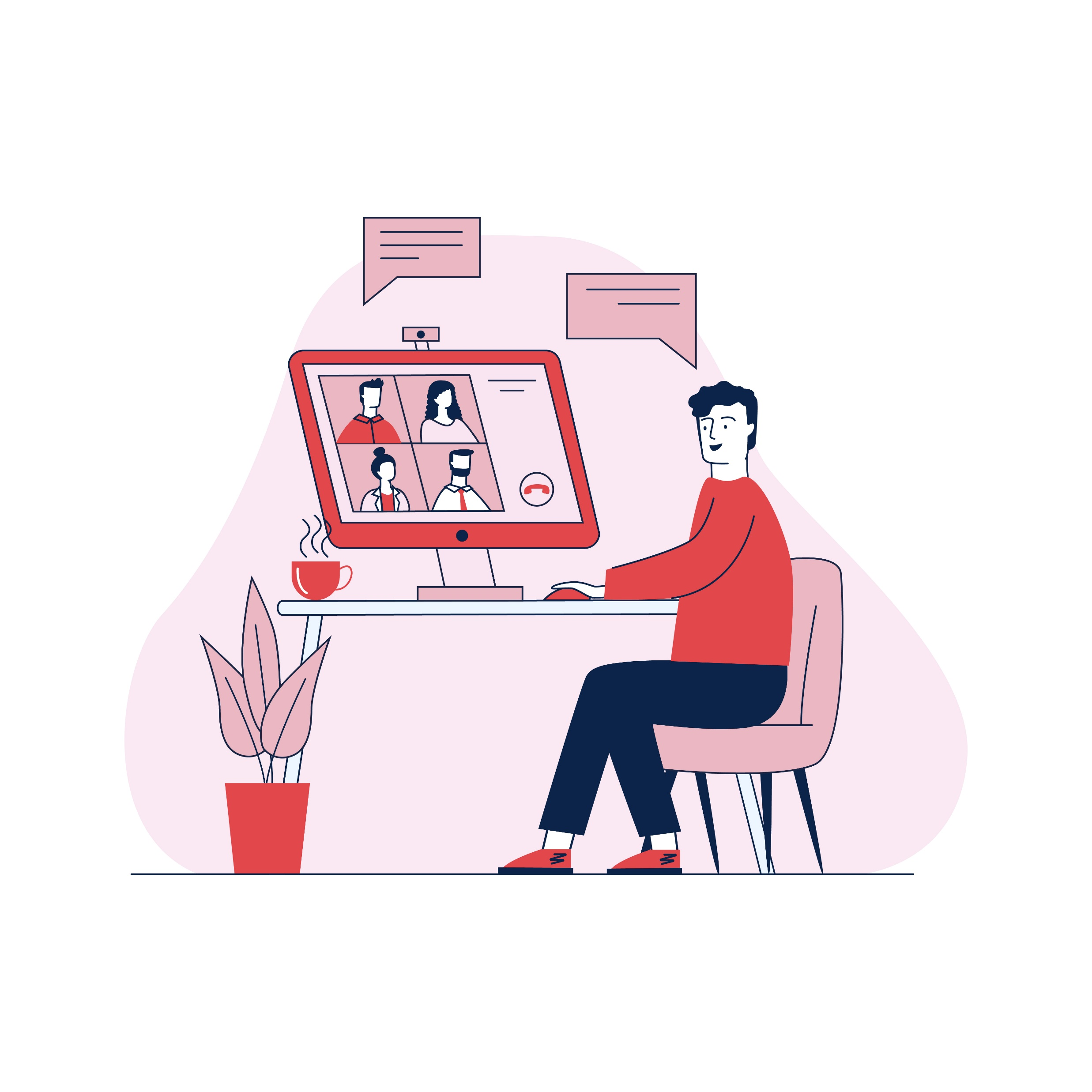 岡大の先輩による
岡大生のための
就活イベント
オンラインで開催！
出典：Freepik
日時			10月18日（水）13：30～16：30
開催方法   	Zoomによるオンライン
参加企業
　・関東化学株式会社　
　・テルモ株式会社　
　・一般財団法人 阪大微生物病研究会
　・マッキャンヘルスケアワールドワイドジャパン
各社の人事担当者や先輩に
職種についての説明と
求める人材について
お話していただきます！
＜お問い合わせ＞
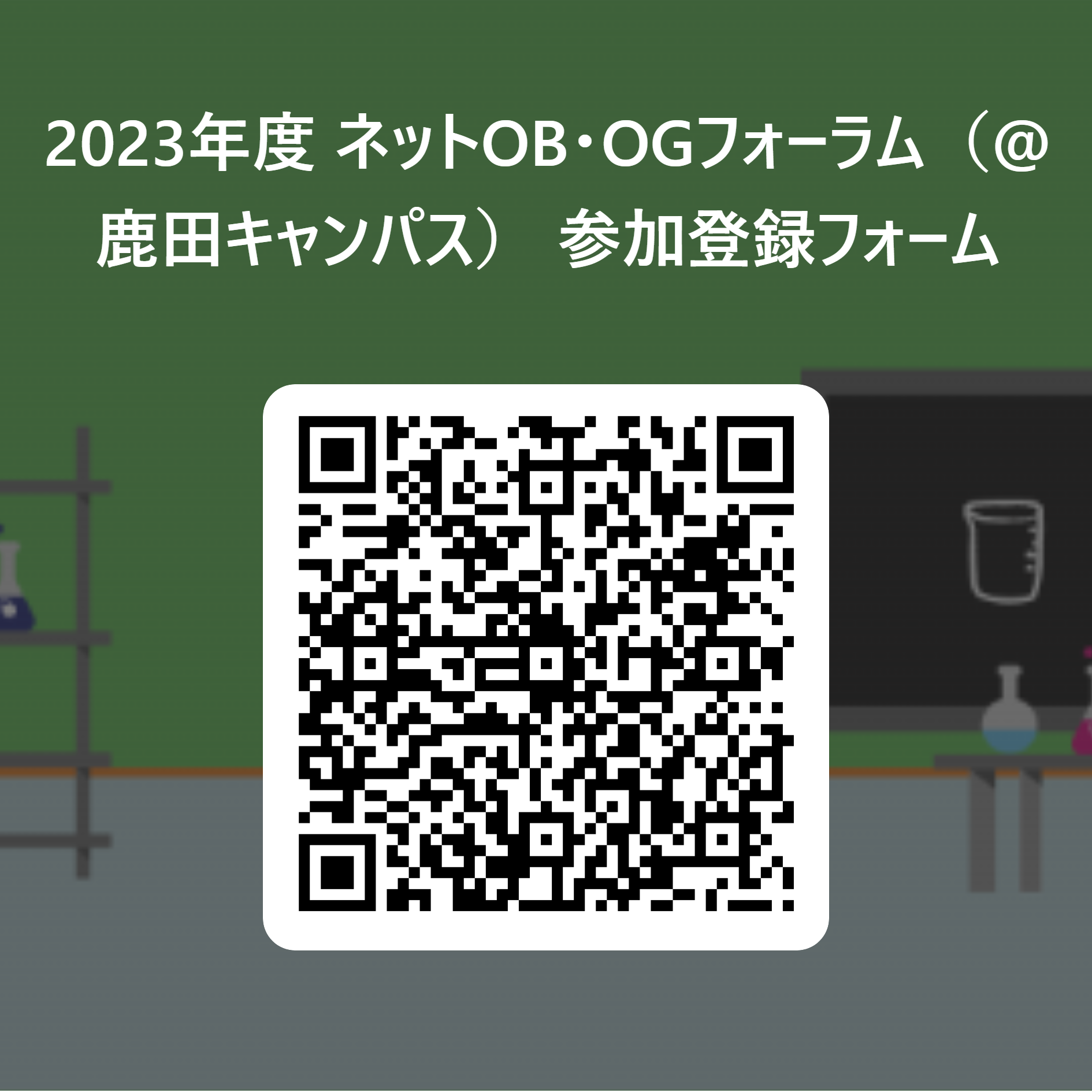 ＜お申し込み＞
医歯薬学総合研究科等 大学院担当 　　
 Phone : 086-235-7986   
 E-mail : kdf7986＠adm.okayama-u.ac.jp
締切
10月17日17：00